Incoming Exchange Students
a.y. 2023-24| 1° Semester
International Mobility Office – Political Science
mobility.politicalscience@unibo.it
AFTER YOUR ARRIVAL
Welcome to UNIBO!

First, confirm your arrival and beginning of mobility through the online check-in by our central Exchange Student Desk (incoming.diri@unibo.it) 

The procedure and the direct access slots are described on this page, 
please read it carefully:
https://www.unibo.it/en/international/incoming-exchange-students/exchange-students-unibo-check-in
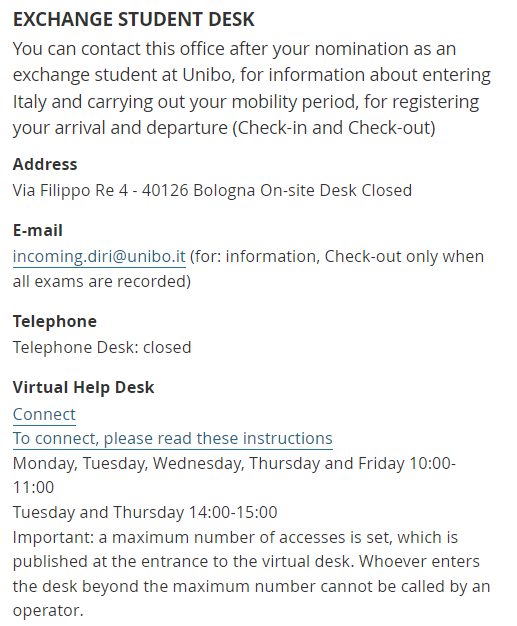 AFTER YOUR ARRIVAL
Notify the staff that you want to start an on-site mobility and show:
if you are a EU student: your passport or ID card;
if you are a non-EU student: passport with Visa;
your name travel document arriving in Italy. 

On Check-in you get:
your Certificate of Arrival with digital stamp.
an e-mail with a QR CODE that you will have to use to print your student card at one of the self-service machines .
if stamps on specific documents are requested by  your home University, just send them by email to: incoming.diri@unibo.it 

If you are a non-EU student you will receive information about the Residence Permit and the Certificate of Arrival which you must enclose with your application. 

Remember that:
- the start date of your mobility is determined on the basis of your travel ticket, the day you check-in is not relevant;
- you can attend lectures even if you have not checked in yet.
AFTER YOUR ARRIVAL
Your career starts! Please mind that in order to have your Erasmus grant you have to spend a minimum of 2 months (60 days) in the partner  University. 

After the Check-In, your career will be activated and you will have access to the whole information  system of the University of Bologna. 
Institutional e-mail address: please, use only the institutional e-mail address  (name.surname@studio.unibo.it) to contact any Office and Professor of the University of Bologna.
Your Unibo credentials will give you the access to many free  services of the University (AlmaWI-FI, etc.)

Your Unibo student card gives you discounts and promotion at  canteens, cinemas, museums and theatres having an  agreement with the University. You will also be able to get a special price for the
Transportation Services (TPER) pass in Bologna (you can get it directly from your personal Studenti Online page -> 154 € for the entire a.y.)
ACADEMIC CALENDAR
from 18/09/2023 to 15/12/2023
First semester lessons

18/12/2023 – 07/01/2024
Christmas holidays

From 08/01/2024 to 16/02/2024
Exam period
WHERE TO TAKE CLASSES
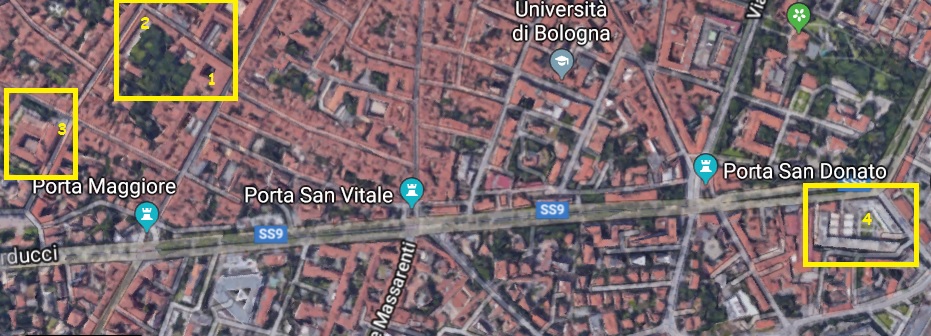 WHERE TO TAKE CLASSES
1: Strada Maggiore 45 (Palazzo Hercolani).
2: Via dei Bersglieri 6, Via S. Petronio Vecchio 30-32.
3: Piazzetta Morandi 2 (Aule S. Cristina).
4: Viale Berti Pichat 6.
CLASSES TIMETABLE
Where do I find it?
	- Classes timetables are available on the reference Degree       Course websites or via the course search engine.


	- Every change to the classes timetable will be promptly communicated online, on the relevant Degree Course website notice board.
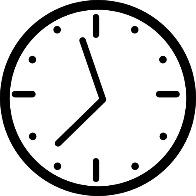 TIMETABLES
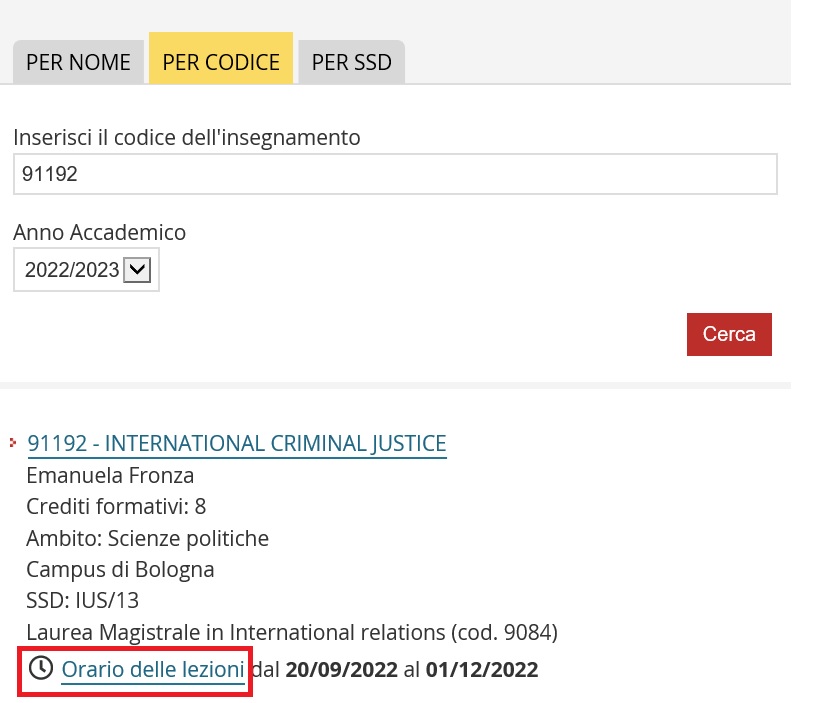 TIMETABLES
SOME USEFUL TIPS
Keep in mind:

Booking of lessons is NOT necessary.

Lessons are in presence only.

Most Political Science courses have no compulsory attendance.

Timetables can be found in the course catalogue.

You can attend lessons before check-in.

To consult and download teaching material prepared by the Professors, you can use Virtuale: https://virtuale.unibo.it/
ITALIAN LANGUAGE OPPORTUNITIES
The University of Bologna gives you some opportunities to improve your Italian:

ICON online self-study L2 Italian courses for CEFR levels A1, A2, B1, B2, C1, free of charge
an L2 Italian MOOC on the Unibook platform for beginners (select course: Modern Languages ITA101)
Italian courses at the University Language Center (CLA) for international students in the first and second semester. Exchange students can attend one course free of charge. 
Italian courses at the University Language Center (CLA) for international students (learners). Please check the dedicated calendar: enrollment dates are from 30/08/2023 at 10:00 to 18/09/2023 at 15:00 on a first-come, first-served basis.

For information on foreign language courses and modules, idoneità linguistiche, language tests at the Bologna campus: cla.bo-segreteria@unibo.it
APP MYUNIBO
MyUniBo is useful for the international students in order to access quickly to their personal informations related to their experience at Unibo. 
After the login through the official credentials (name.surname@studio.unibo.it and password), it is possible to visualize: 

1) study plan with the subjects chosen in the LA (my study plan); 

2) dates and booking of the next exams (plan my exams);

3) a reminder of the day of the exams (calendar); 

4) the schedule of each lessons with the class (class schedule); 

5) useful contacts, like mail addresses or phone numbers 
for each necessity (contacts); 

6) the diagrams useful to show the progress of the students 
according to their personal grades (statistics).
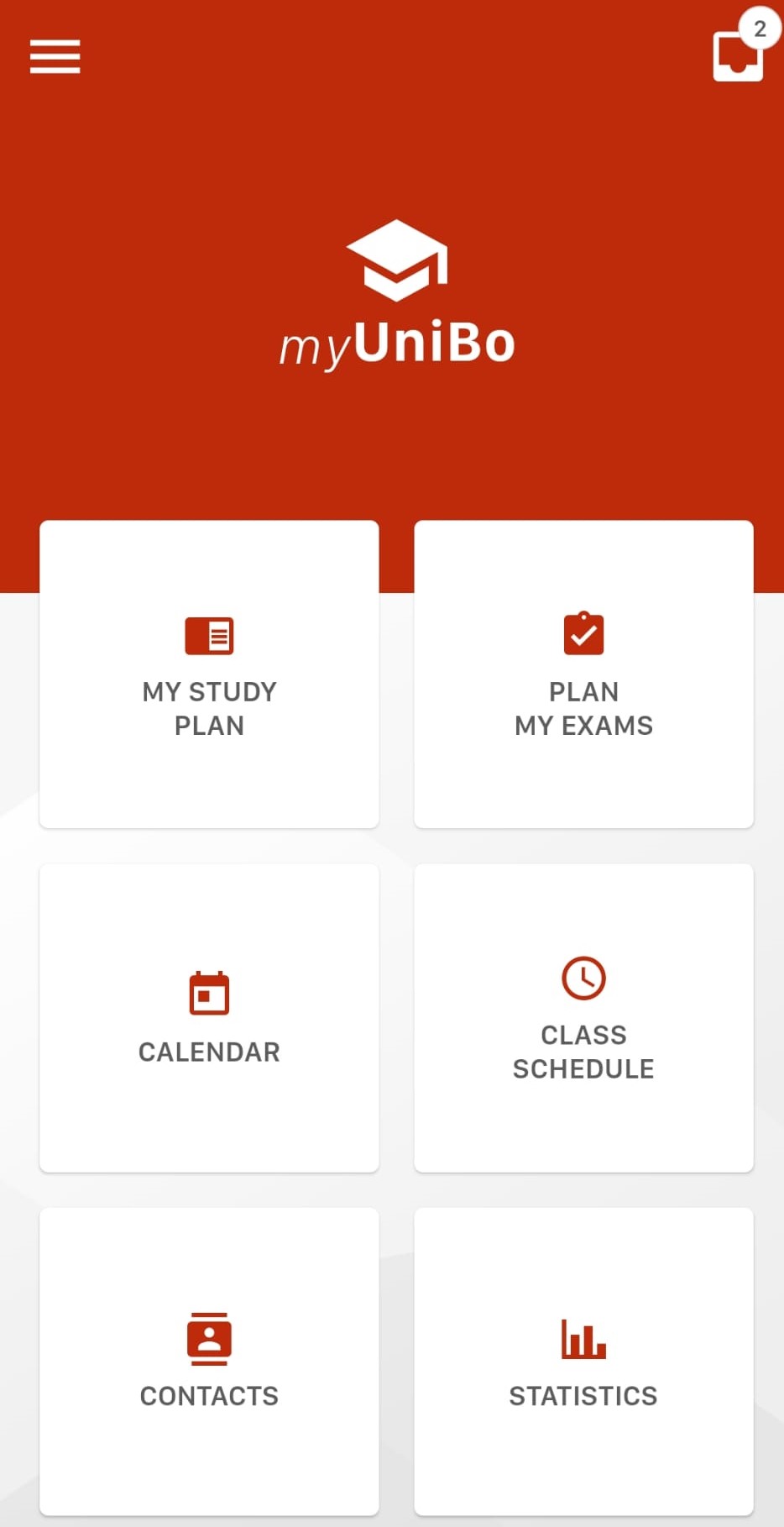 ALMARM
AlmaRM is the personal homepage for exchange students

You can change your password, check your personal and  exchange data, manage your contact details and print  the acceptance message.

From there you will be able to upload and download your  (signed) Learning Agreement (LA).

From AlmaRM you can directly access to your:
Study Plan (fill in your study plan)
AlmaEsami (register for exams)
Please, check your AlmaRM homepage regularly!
LEARNING AGREEMENT
From a.y. 2023/24, for partner universities in the Erasmus+ programme, the University of Bologna can manage the Online Learning Agreement with the exchange of data via EWP (Erasmus Without Paper). 
Check directly with your home University if they manage the Online Learning Agreement via EWP and follow their guidelines for accessing the online platform and fill it out. After presenting your Online Learning Agreement, it will be automatically received by our office for the dedicated check, approval and signature. In case of refusal, you will be notified via email and  you will have to make the needed changes, repeating the procedure.

If your home university does not manage yet the Online Learning Agreement via EWP, you can fill a pdf version of Learning Agreeement and upload it on your personal AlmaRM page. You can ask the template directly to your home University or download it from the dedicated page of the European Commission. The Learning Agreement will be checked, approved and signed and you will then be able to download it in pdf. In case of refusal, you will be notified via email and  you will have to make the needed changes, repeating the procedure on AlmaRM.
LEARNING AGREEMENT
If the signing of a Learning Agreement is not required for your mobility programme (like Overseas), you must still submit your study plan to the dedicated office to verify that the course units you have chosen are available and therefore allow you to attend lectures and sit the exams.

How many credits? You are supposed not to accumulate more than 30  credits per semester. Please mind that one Italian credit (CFU - Credito  Formativo Universitario) equals to one ECTS credit.

Fill in the Learning Agreement including each subject you are going to take in  Bologna, their respective code, name, and  number of credits to be awarded upon  completion.
LEARNING AGREEMENT - 1
Before choosing the subjects:
	Be sure that all of the exams taken at Unibo will be recognised by your Home University. 

Fill in the form:
	Fill in the form, provided you by your home University, and have it signed both by your Erasmus Coordinator in Bologna and your Erasmus Coordinator at your home University.
LEARNING AGREEMENT - 2
Learning Agreement approval:
	Upload your Learning Agreement into AlmaRM for approval; in case of doubts write to mobility.politicalscience@unibo.it 
 
How many credits?
	You are expected to accumulate around 30 credits per semester.
LEARNING AGREEMENT - 3
Which courses?
Generally, exchange students have no restrictions in choosing most courses, but some courses may not be available in your semester of stay.
You can take Unibo master degree level courses even if you are a bachelor student.
In the Political and Social Sciences department all courses are available to incoming exchange students except laboratories, workshops and internships. Incoming students can’t take courses from the European Studies bachelor degree.
LEARNING AGREEMENT – 3.1
If your University allows it, you could also choose subjects from other departments (e.g. Law department).

In these cases, you must ask to the International Office of the department in charge (some courses may not be available for Erasmus Students, especially in the Economics department) and after, please give us a feedback in order to approve your L.A.

Check this possibility is your responsability.
ONLINE STUDY PLAN
You will be able to fill the Study Plan only after the check-in. Once you have completed your Learning Agreement (compulsory  for Erasmus+ students, optional for others), you have to fill in the online Study Plan (compulsory for all students) through Studenti  Online, using your institutional credentials. 

If you don’t fill in the Study Plan before the exam sessions start, you will not be allowed to register for the exams.
Here you can find more information and a dedicated guide: https://www.unibo.it/en/international/incoming-exchange-students/exchange-students-unibo-filling-in-your-online-study-plan
LEARNING AGREEMENT - CHANGES
You can make exceptional changes to your L.A. for a maximum of 2 times. We accept changes up to 6 weeks within the beginning of courses. 

Make sure that the change is ok with our rules and with your home university. 

As well as the first version, you will be notified via email at @studio.unibo.it about the approval or rejection of your  Learning Agreement, along with its reasons.

You just have to put the new courses in your online Study Plan and then, register for the exams as soon as the exam dates will be available.
ALMAESAMI
You must book the exams using AlmaEsami - otherwise, you will not be allowed to take exams! 

The registration (and the deletion from the list if necessary) is compulsory and must be done within 7 days before each exam.

After oral exams, the  professor will inform you of your grade or, in the case of written exams, grades will be published online or in  AlmaEsami.
You can usually accept the grade or refuse it. In the latter case, you will be able to sit the exam again during  another available exam session. Once you have accepted the  grade, the professor will record it in AlmaEsami. 

Check your page regularly, and if any exam has not been  recorded on time before your departure, please contact the  Professor.
GRADING SCALE
The Italian grading scale runs from
 18 to 30-with-honours (30 e lode).
Grades below 18 are not registered as they are a fail, which requires a re-sit of the  exam.

For some exams (eg. seminars, laboratoriers or practical  work and language proficiency exams mainly) there is no grade, but just a  Pass/Fail result ("Idoneo"/"Non idoneo")  that cannot be turned into a numerical  grade and therefore won’t appear on your transcript. 

Please check first with your home University it they can accept that.
OTHER TIPS
In order to find contacts use the Unibo directory: https://www.unibo.it/uniboweb/unibosearch/rubrica

Check often the Professor’s website for updates and communication regarding the courses and exams.

If you get in touch via email with a Professor/Unibo Staff, please:
use your unibo account (@studio.unibo.it). Official documents will not be sent to other accounts;
Introduce yourself: your name, your home University and the exchange programme (Erasmus+ Study, etc…)
Write clearly and in a formal style, in Italian or English
If you already contacted the Professor, remind him/her briefly of your previous conversation. They have a lot of students, they might not remember you!
If you are waiting a response don’t send multiple emails
LENGHT OF THE MOBILITY
Can I change the length of my exchange study period?
The number of months of your exchange period has been  agreed in advance by your University and the University of  Bologna (as shown in your homepage in AlmaRM - Length of  stay). If you want to leave in advance, you need first to inform your home University.

If you want to stay longer, please ask permission from  your home University and let it know to your Unibo Coordinator (you can find him/her on AlmaRM). 

They have to give the authorization by sending an email that you can forward to the Exchange Student Desk (incoming.diri@unibo.it) then your time at Unibo will be updated on our system (AlmaRM). If you require it, they will issue an updated registration certificate.

If you decide to extend your mobility period, mind also to update your LA on AlmaRM with courses of that semester.
BEFORE LEAVING
Before leaving, you must check-out to the Exchange  Student Desk (incoming.diri@unibo.it) to certificate that your Erasmus stay has finished; please notify that 
you have finished your activities (all grades should be registered on AlmaEsami) and that you wish to receive the Certificate of Attendance and the Transcript of Records. 
send your name outbound travel ticket from Italy (for example your flight ticket). The trip must already be done.

Here you can find further information regarding the check-out procedure (needed documentation to attach in the email): https://www.unibo.it/en/international/incoming-exchange-students/exchange-students-unibo-check-out 

A few days before the end of your exchange period  check if there is any exam results missing in AlmaEsami  and contact the Professors if needed, in order to avoid  delays with your Transcript of Records.
CHECK-OUT
At the check-out, you will also receive the Certificate of  Departure that confirms the start and end dates of your  exchange period, which you shall give to your University. 

If you leave without completing the Check-Out  procedure, the end date will correspond to the date of  the last recording of an exam. If you did not sit any exam and do not complete the  Check-Out procedure, you will not receive the  Certificate of Departure.

If all exams have been recorded correctly,  the digital Transcript of Records will be sent immediately  to your home university by e-mail. The Transcript of Records lists all the passed exams,  including the respective ECTS credits and grades. When the Transcript is ready, you can also  download it directly from your personal AlmaRM page.

In the case that you need a certification for any other  academic activity (research, thesis papers, non listed  laboratory work, etc.), you will have to arrange with the Professor in charge how to certify this and check back with your home University if they accept it.
CONTACTS
International Mobility Office – Political Science  
Via Filippo Re 8 | tel. +39 051 2084094
Mo, Tue, Thu, Fri: 09.00-12.00 (Phone)
e-mail: mobility.politicalscience@unibo.it 
for info about Learning Agreement, timetable, lectures and exams, support during the mobility programme


Exchange Students Desk  
Via Filippo Re 4, Bologna
e-mail: incoming.diri@unibo.it
for info about nomination, check-in, check-out, certificate of arrival/departure, immigration/visa information and support
https://www.unibo.it/en/international/contacts-for-international-students
Thank you and 

ENJOY YOUR ERASMUS @Unibo!